5. přednáška, 1. část: Atomové orbitaly: dokončení
Atkins, de Paula (AdP)  : Fyzikální chemie
Minulá přednáška dle Atkins, Jones (AJ): Chemical principles Přiřazení témat k pokročilejšímu výkladu v Atkins, dePaula (AdP)
AJ 1.6 Atomová spektra a hladiny energie
→ AdP 9.1 Spektrální linie vodíkového atomu
→ AdP 9.1.2.2 Energetické hladiny
AJ 1.7+8 Hlavní kvantové číslo + Atomové orbitaly
→ AdP 9.1.2  Atomové orbitaly a jejich energie
→ AdP 9.1.2.1  Specifikace orbitalů
→ AdP 9.1.2.4  Slupky a podslupky [stejné n a l, Atkins: chyba!]
→ AdP 9.1.2.5  Orbitaly s  [sharp… druh linií ve spektrech]
→ AdP 9.1.2.6  Radiální distribuční funkce
AdP 9.1.2.7 Orbitaly p [principal] – radiální část
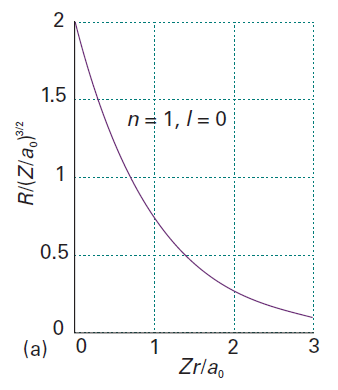 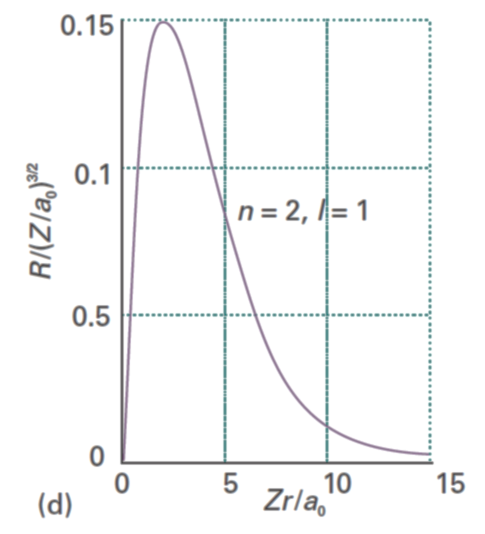 Obr. 9.4 a.
Radiální část vlnové funkce pro orbital 1s vodíku.
Obr. 9.4 d.
Radiální část vlnové funkce pro orbital 2p vodíku.
Obr. 9.15
Orbitaly p – radiální a úhlová část dohromady
Orbital 2pz  n=2, l=1, ml=0
Orbitaly 2px a 2py : n=2, l=1, ml=±1
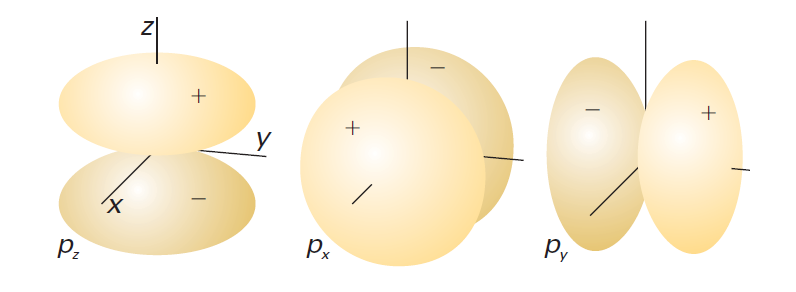 Obr. 9.15 Hraniční plochy orbitalů p
AdP 9.1.2.8 Orbitaly d [diffuse] – radiální část
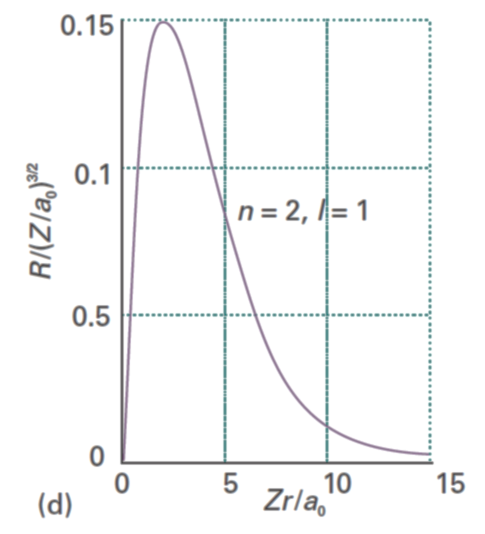 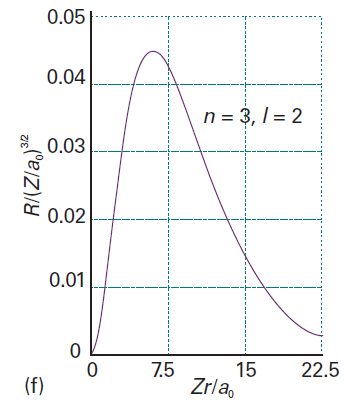 Obr. 9.4 f.
Radiální část vlnové funkce pro orbital 3d vodíku.
Obr. 9.4 d.
Radiální část vlnové funkce pro orbital 2p vodíku.
Orbitaly d - radiální a úhlová část dohromady
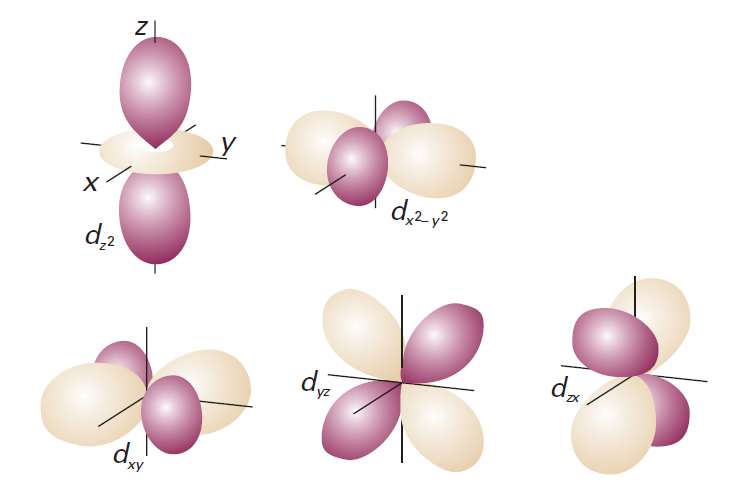 ml=0
ml=±2
ml=±1
Obr. 9.16 Plochy konstantní hustoty pravděpodobnosti pro orbitaly d
9.2 Struktura víceelektronových atomů
9.2.1 Orbitální aproximace
Vybraný e- interaguje 
s časově zprůměrovanou hustotou ostatních e-
Skutečnost:
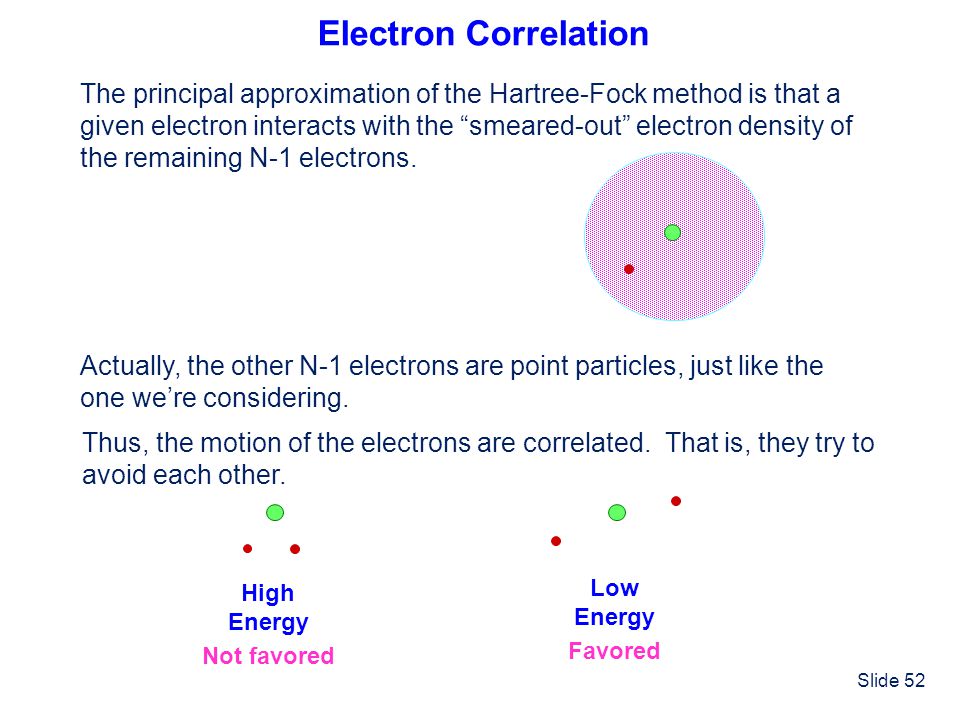 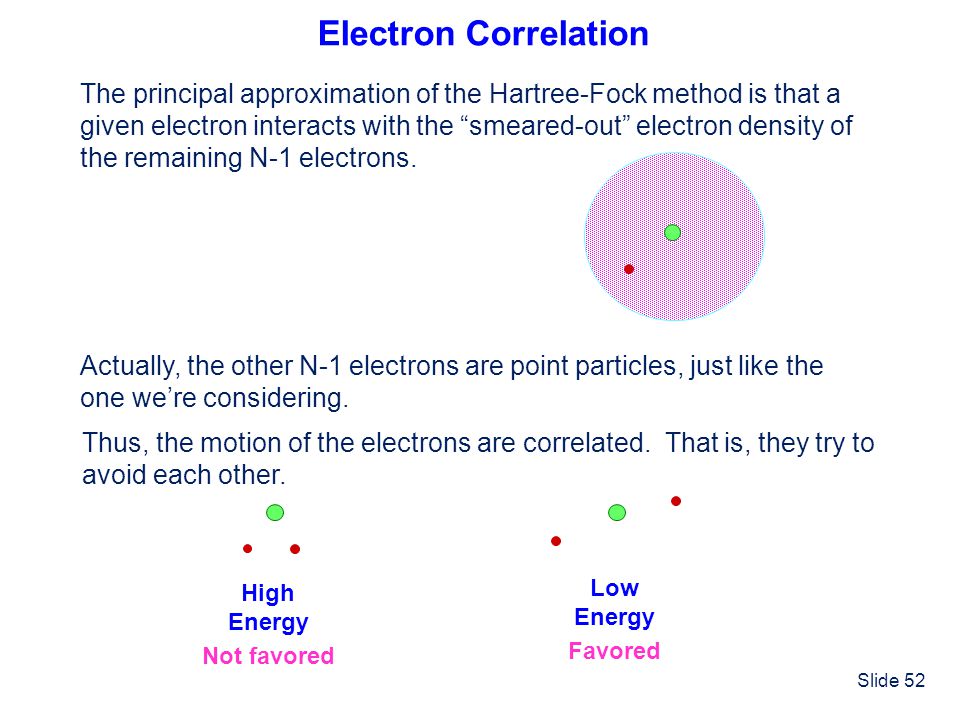 Znevýhodnění
Zvýhodnění
Rovnici 9.26 ani Odůvodnění 9.5. nepožaduji
Elektronové konfigurace Sc ... Zn
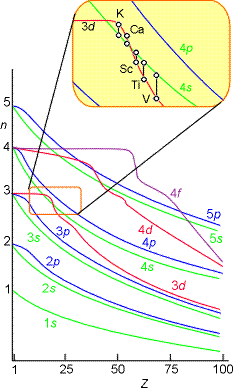 Orbitální energie vs. Z pro neutrální atomy. 

Obrázek mimo Atkinse [ChemWiki],  nevyžadován ke zkoušce.
Energie AO pro 21Sc v závislosti na jejich obsazení
e4s =  ̶  5 .06 eV
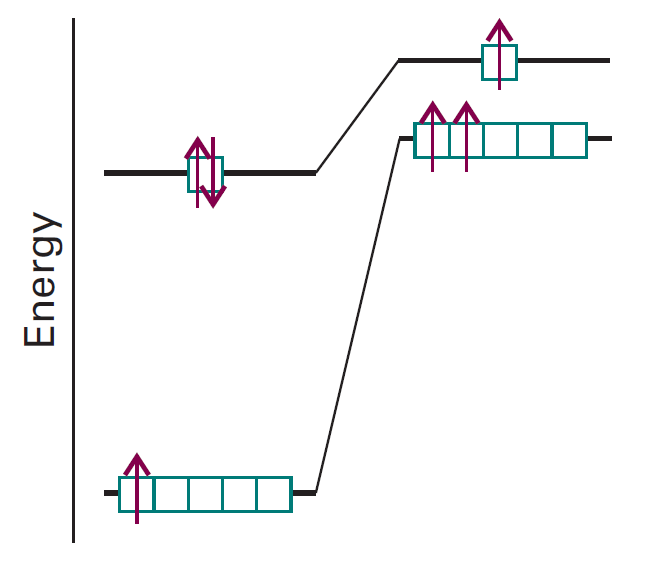 e4s =  ̶  5 .72 eV
e3d =  ̶  5 .23 eV
Energie
e3d =  ̶  9 .35 eV
Obr. 9.21/Atkins FCH 
+ hodnoty energie pro 21Sc
Výměnná interakce
R. Hoffmann, * 1937
R. B. Woodward, 1917-1979
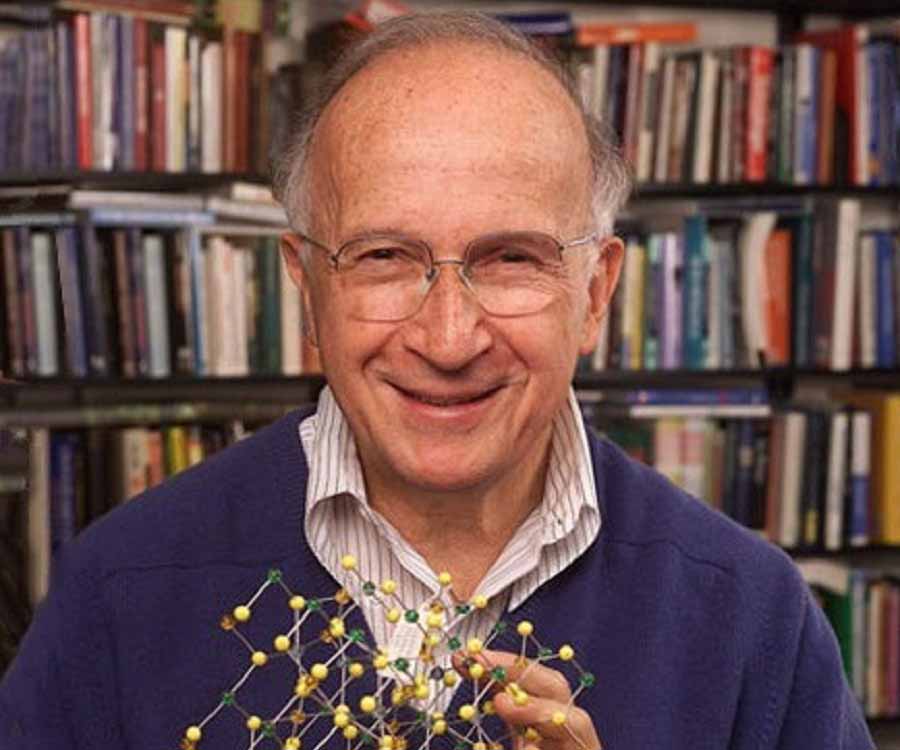 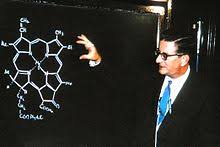 US organický CH.
Nobelova cena za CH  1965:
za mimořádný přínos umění organické syntézy.
US teoretický CH  polského původu.
 Nobelova cena  za CH  1981:
za průkopnické teorie CH reaktivity.
Woodward-Hoffmannova pravidla pro pericyklické reakce:
  
O reaktivitě rozhoduje SYMETRIE molekulových oritalů.
5. přednáška, 2. část
Symetrie molekul
Atkins: Kapitola 11
(až po ní bude následovat Kapitola 10 
„Struktura molekul“ – kvůli využití symetrie)
11.1+11.1.1 Prvky a operace symetrie
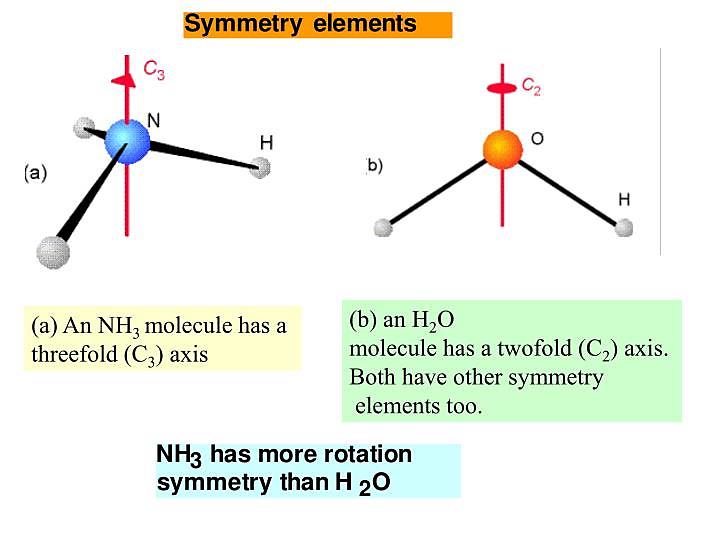 Která z molekul má vyšší rotační symetrii?
11.1.1.1 Notacea.  n-četná rotace, n-četná rotační osa, identita
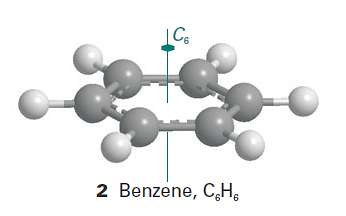 Atkins, Obr. na str. 388 dole
Atkins, Obr. 11.2
Osy symetrie molekuly benzenu
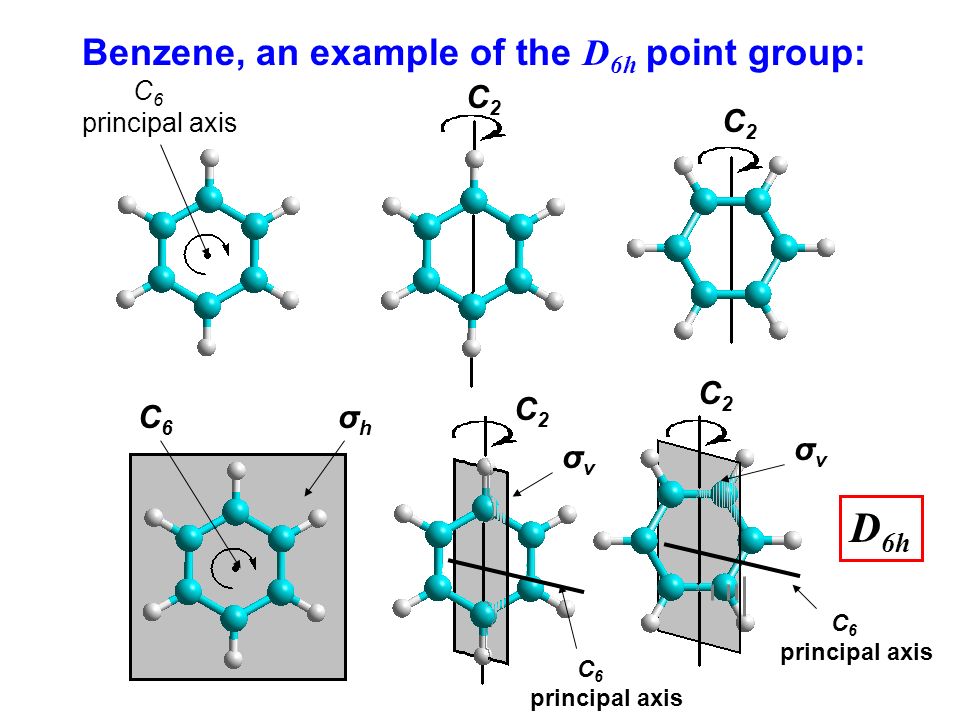 = hlavní osa symetrie
Jaká další shodná zobrazení v prostoru známe z M?
b.  Zrcadlení (reflexe) vůči rovině symetrie
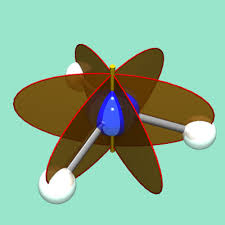